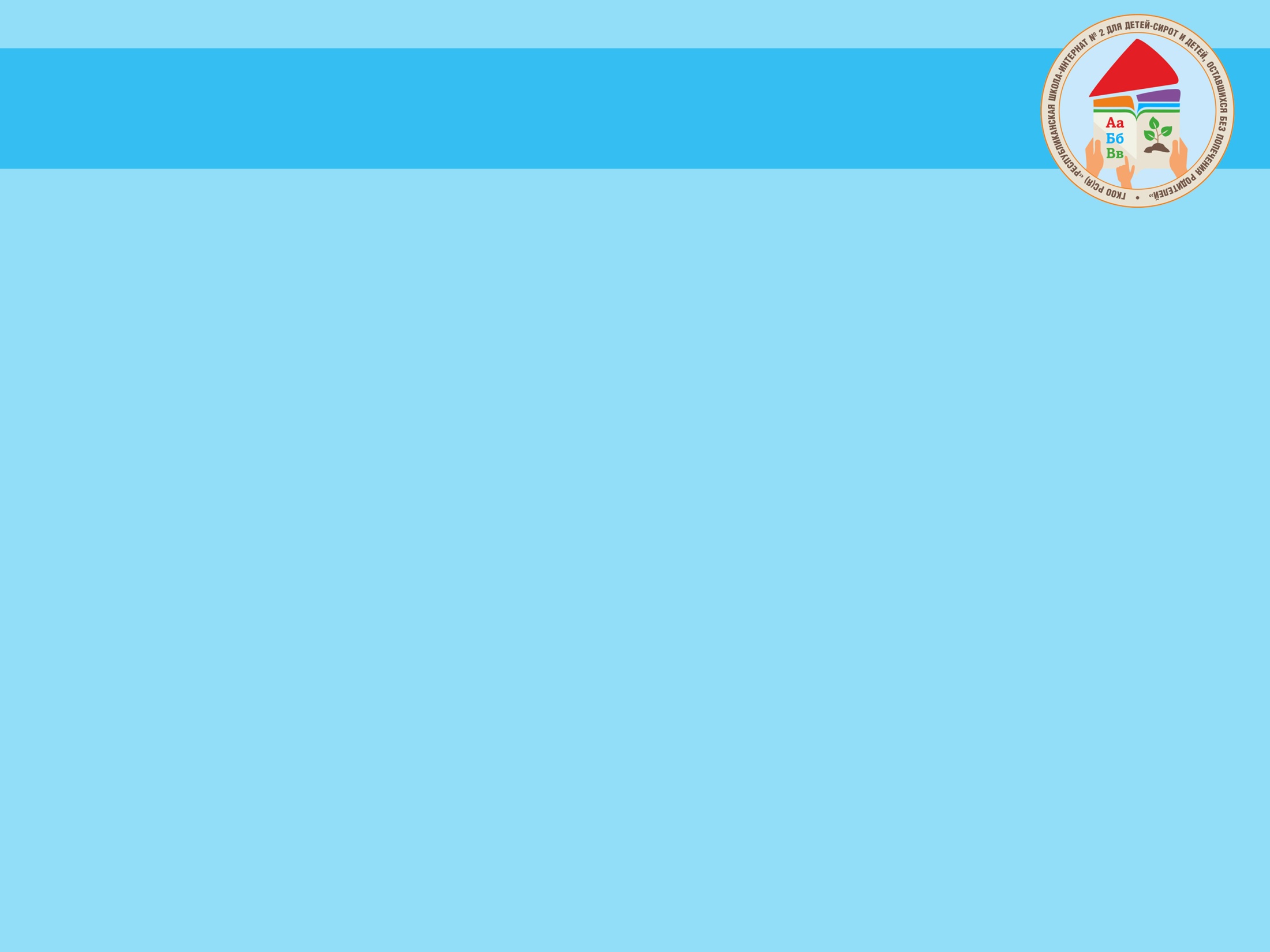 «ОСОБЕННОСТИ  ПОСТРОЕНИЯ
 УРОКА – ФГОС 
В НАЧАЛЬНОЙ ШКОЛЕ»
Овчинникова Лилия Павловна учитель начальных классов ГКОУ РСЯ РСКШИ для детей сирот и детей оставшихся без попечения родителей
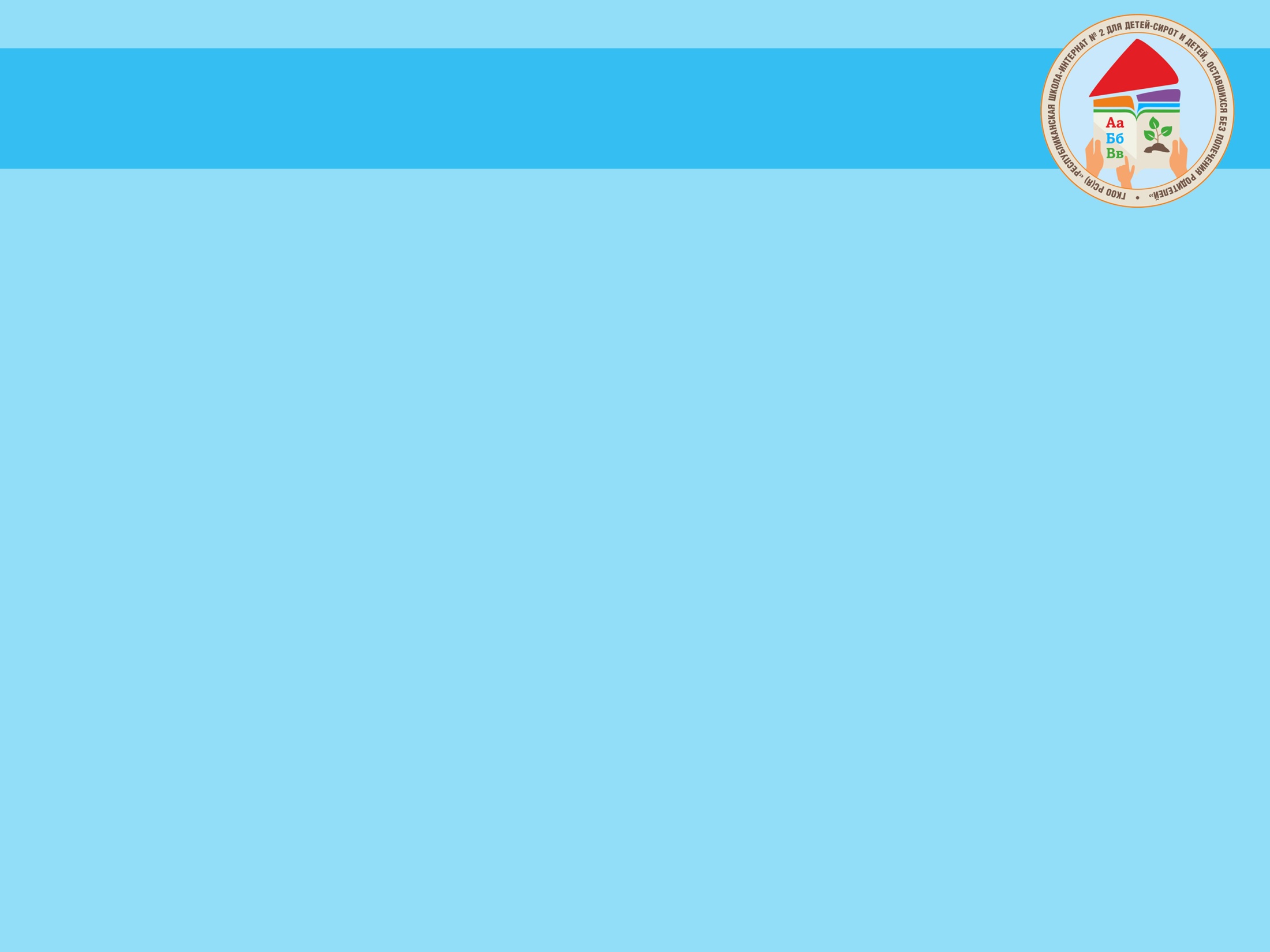 Современный урок
	- результативность;
	- действенность;
 	- учет интересов ученика;
	Технология деятельностного метода предполагает умение извлекать знания посредством выполнения специальных условий, в которых учащиеся, опираясь на приобретенные знания, самостоятельно обнаруживают и осмысливают учебную проблему. Целью деятельностного подхода является воспитание личности ребенка как субъекта жизнедеятельности. Быть субъектом – быть хозяином своей деятельности: ставить цели, решать задачи, отвечать за результаты.
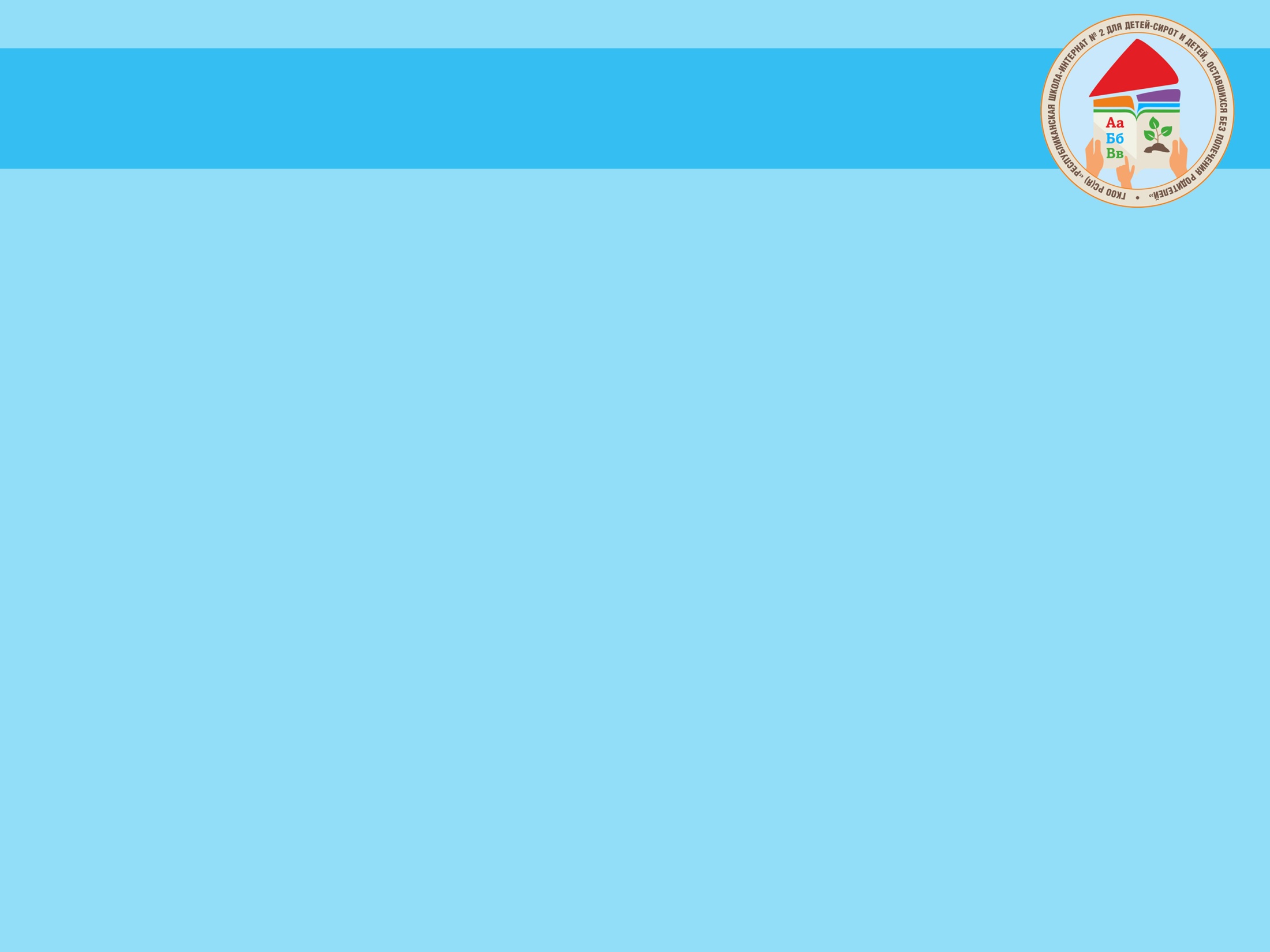 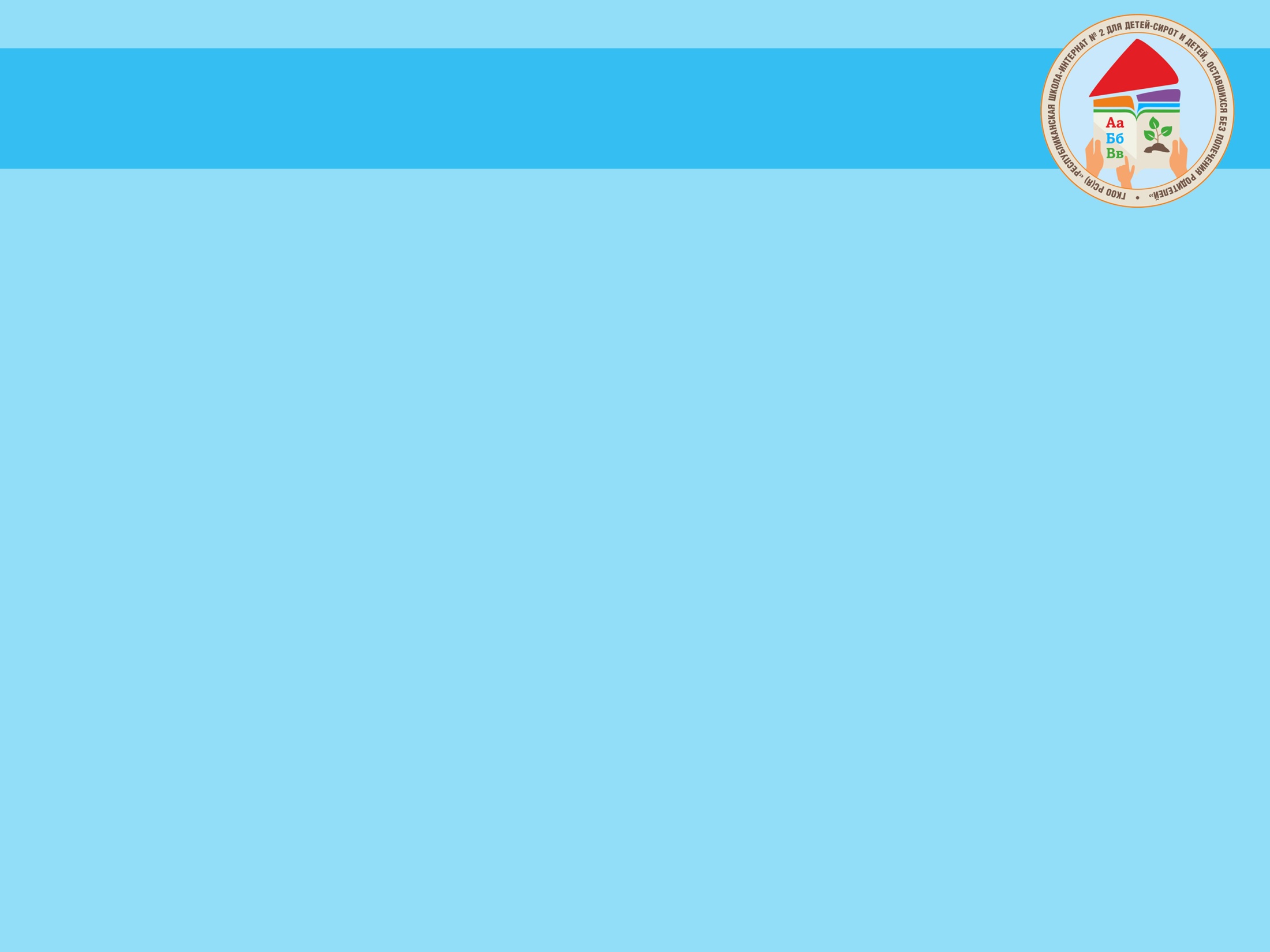 Основные дидактические требования к уроку 
Учитель должен владеть учебным предметом, 
методами обучения.
Урок должен быть воспитывающим.
На каждом уроке должна вестись коррекционно-развивающая работа.
Излагаемый материал должен быть научным, достоверным, доступным, должен быть связан с жизнью и опираться на прошлый опыт детей.
На каждом уроке должен осуществляться индивидуально-дифференцированный подход к учащимся.
На уроке должны осуществляться межпредметные связи.
Урок должен быть оснащен:
ИКТ;
дидактическим материалом (таблицы, карты, иллюстрации, тесты, схемы, алгоритмами рассуждений, перфокарты, перфоконверты и т.п.);
весь материал должен соотноситься с уровнем развития ребенка, связываться с логикой урока.
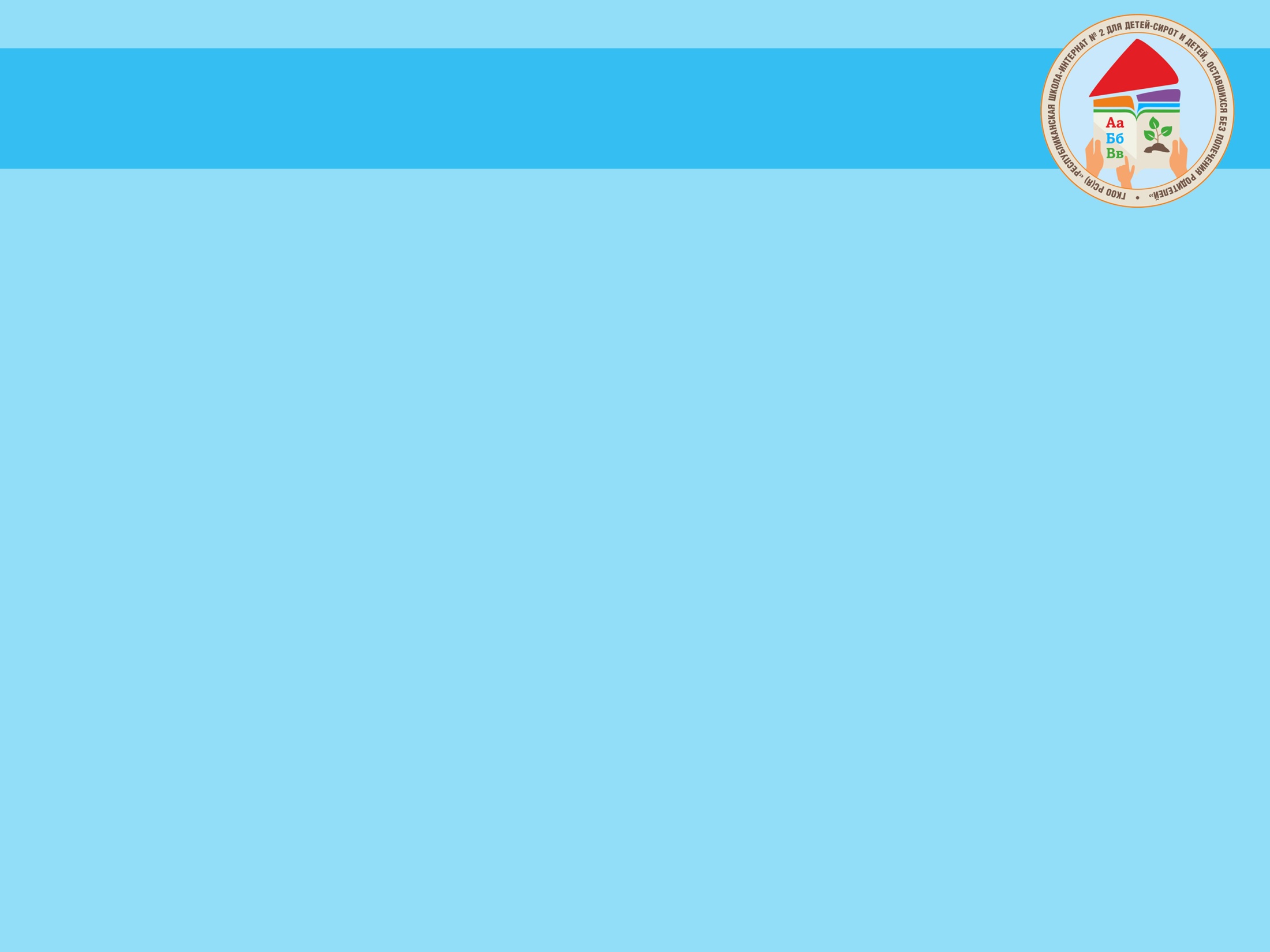 На уроке должны осуществляться инновационные процессы.
Необходимо введение в обучении компьютеров.
На уроке должен строго соблюдаться охранительный режим:
проведение физминуток ( 1 дополнительный, 1-4 классы – 2  физминутки);
соответствие мебели возрасту детей;
соответствие дидактического материала по размеру и цвету;
соответствие учебной нагрузки возрасту ребенка;
соблюдение санитарно-гигиенических требований.
Урок должен способствовать решению основных задач, стоящих перед школой:
оказывать всестороннюю педагогическую поддержку умственно отсталому ребенку;
способствовать социальной адаптации ребенка.
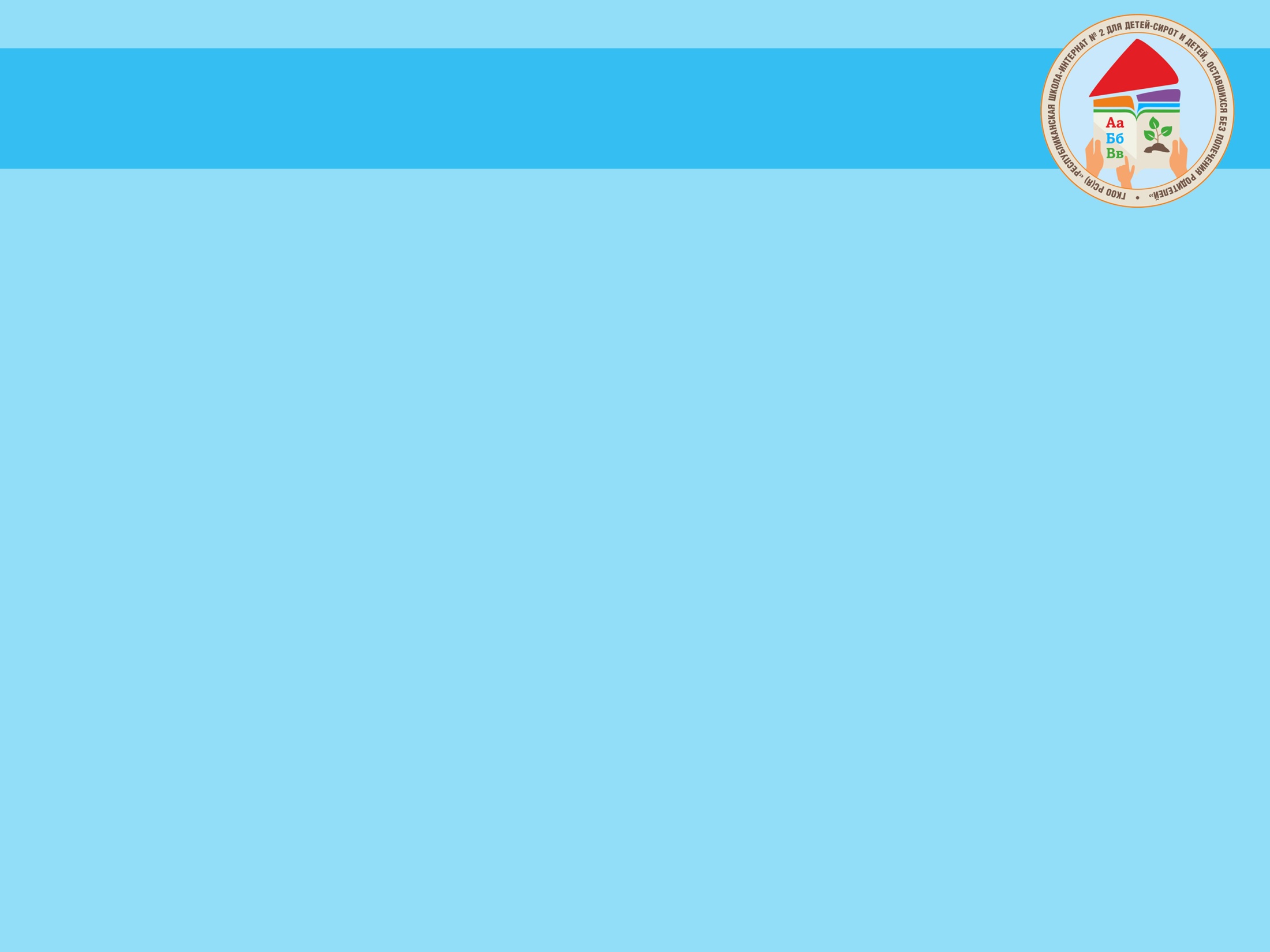 Воспитанию положительной мотивации учения способствуют
включенность ученика в разные виды деятельности;
отношения сотрудничества учителя и учащегося;
привлечение учащихся к оценочной деятельности и формирование у них адекватной самооценки; 
занимательность изложения;
необычная форма преподавания материала;
эмоциональность речи учителя;
умелое применение педагогом поощрения и порицания.
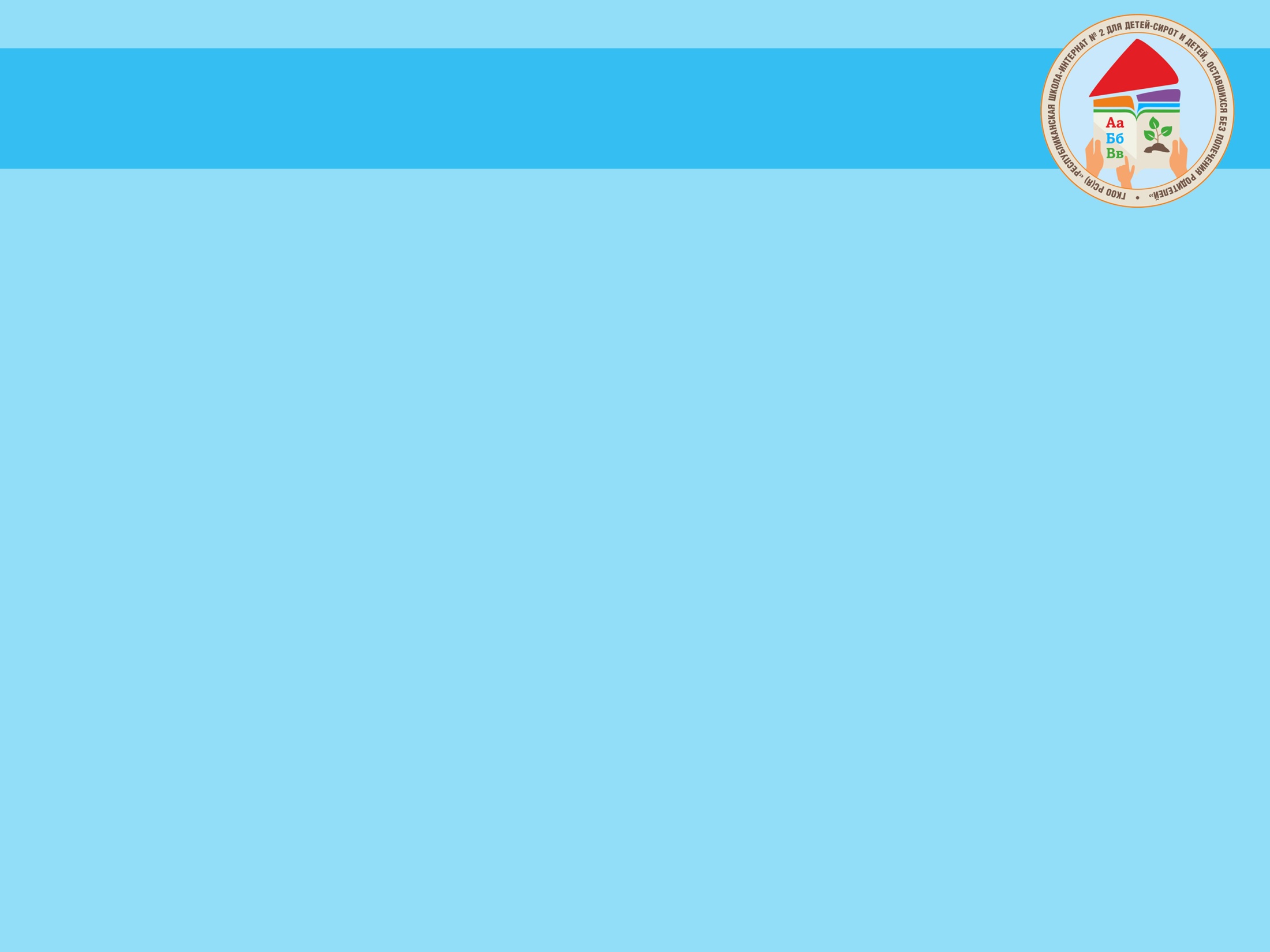 Деятельность на уроке
Что я хочу сделать
Зачем я это сделал
Как я это делаю
Как я это сделал
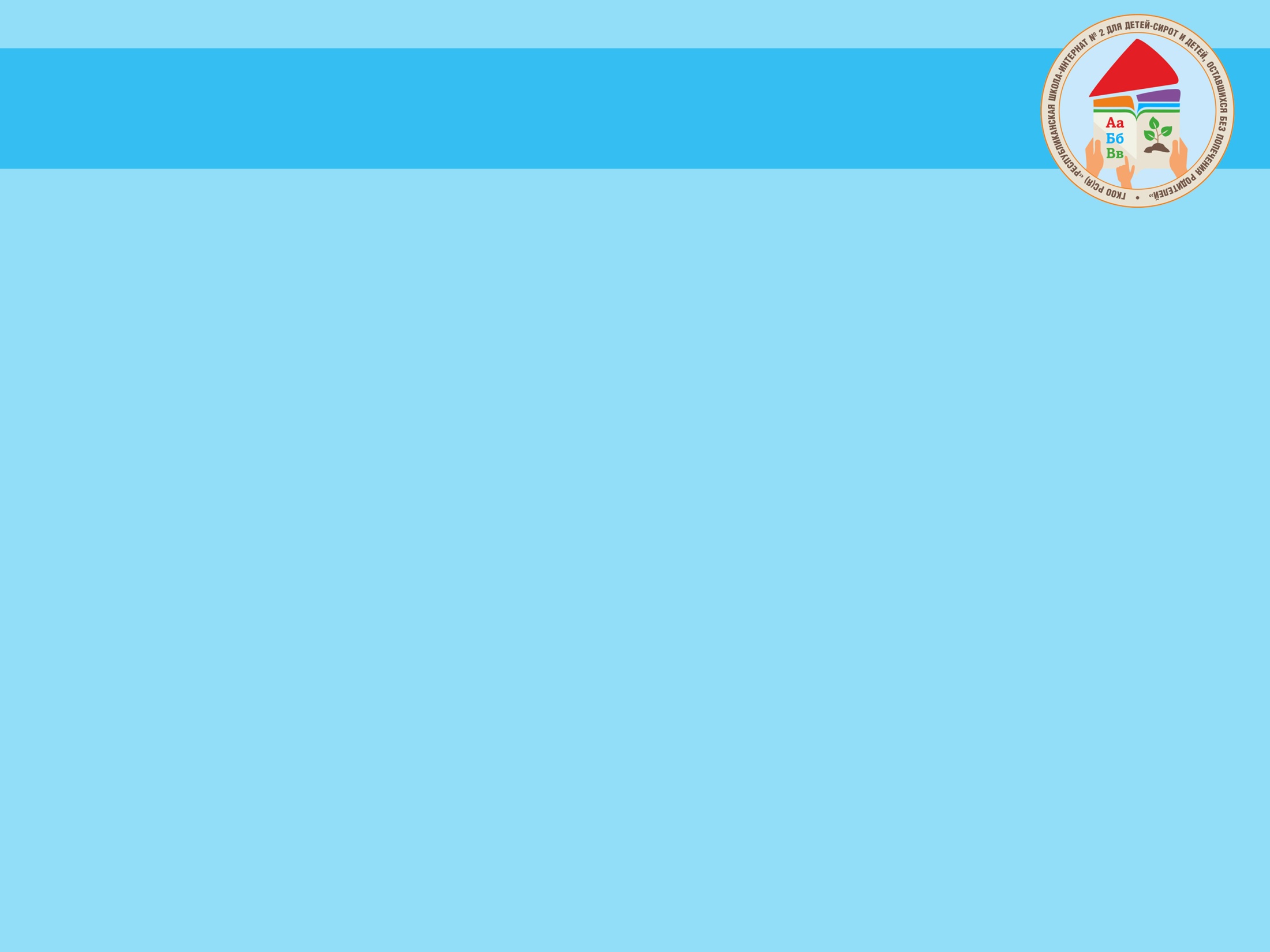 Этапы урока:
Мотивационный 
Коррекционный 
Основной 
Рефлексия
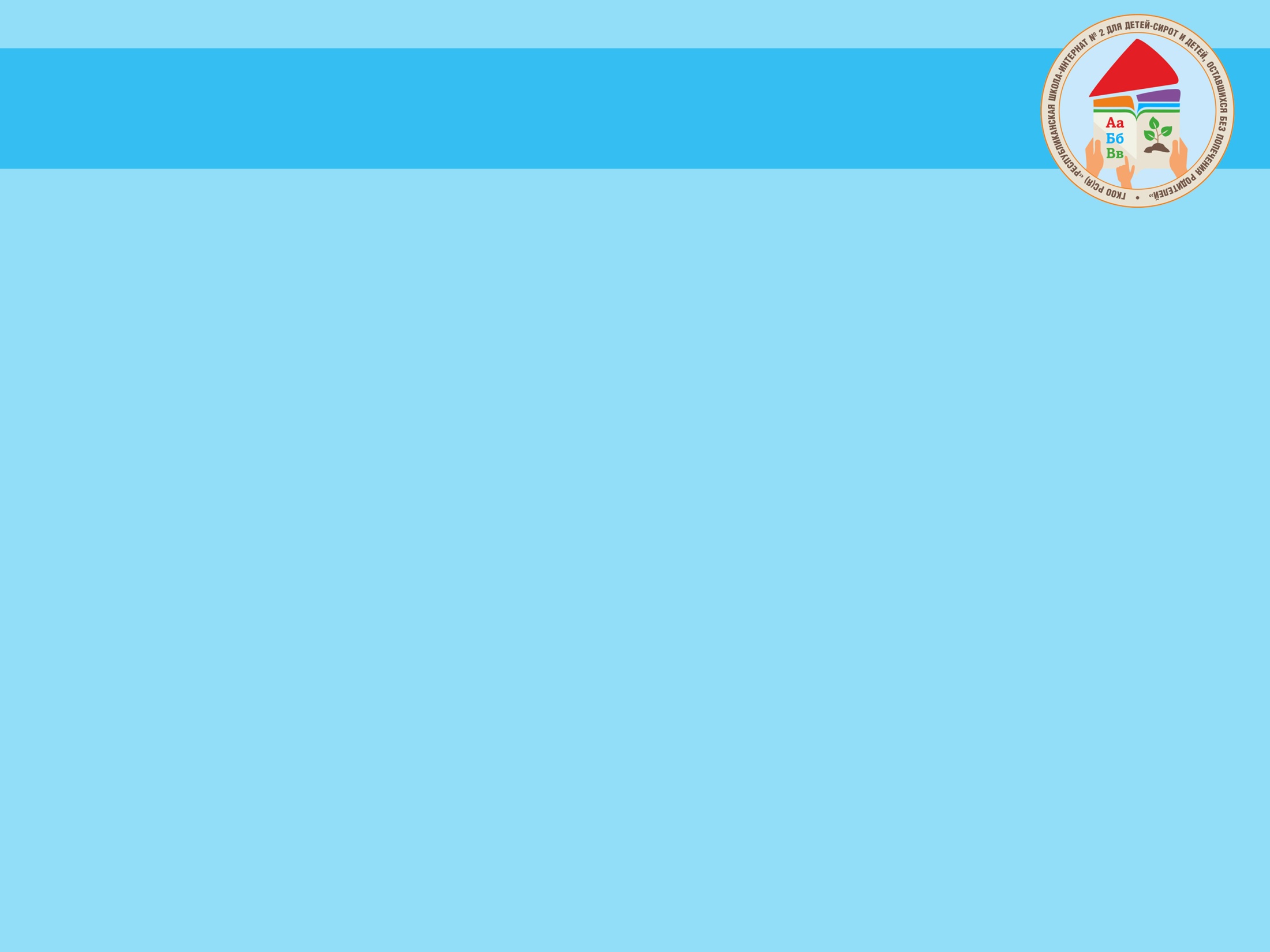 Этапы урока:
Мотивационный
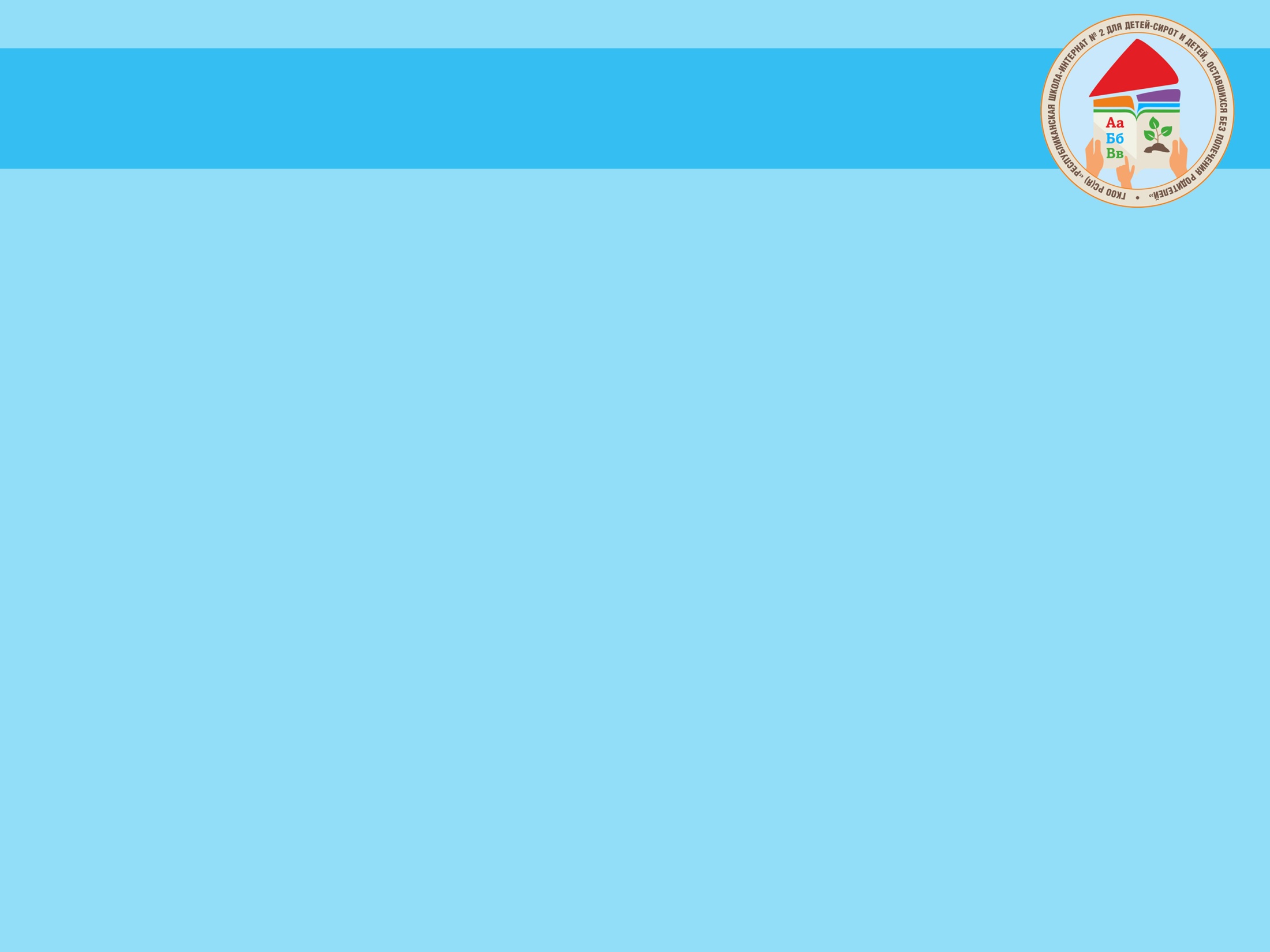 Этапы урока:
II. Коррекционный
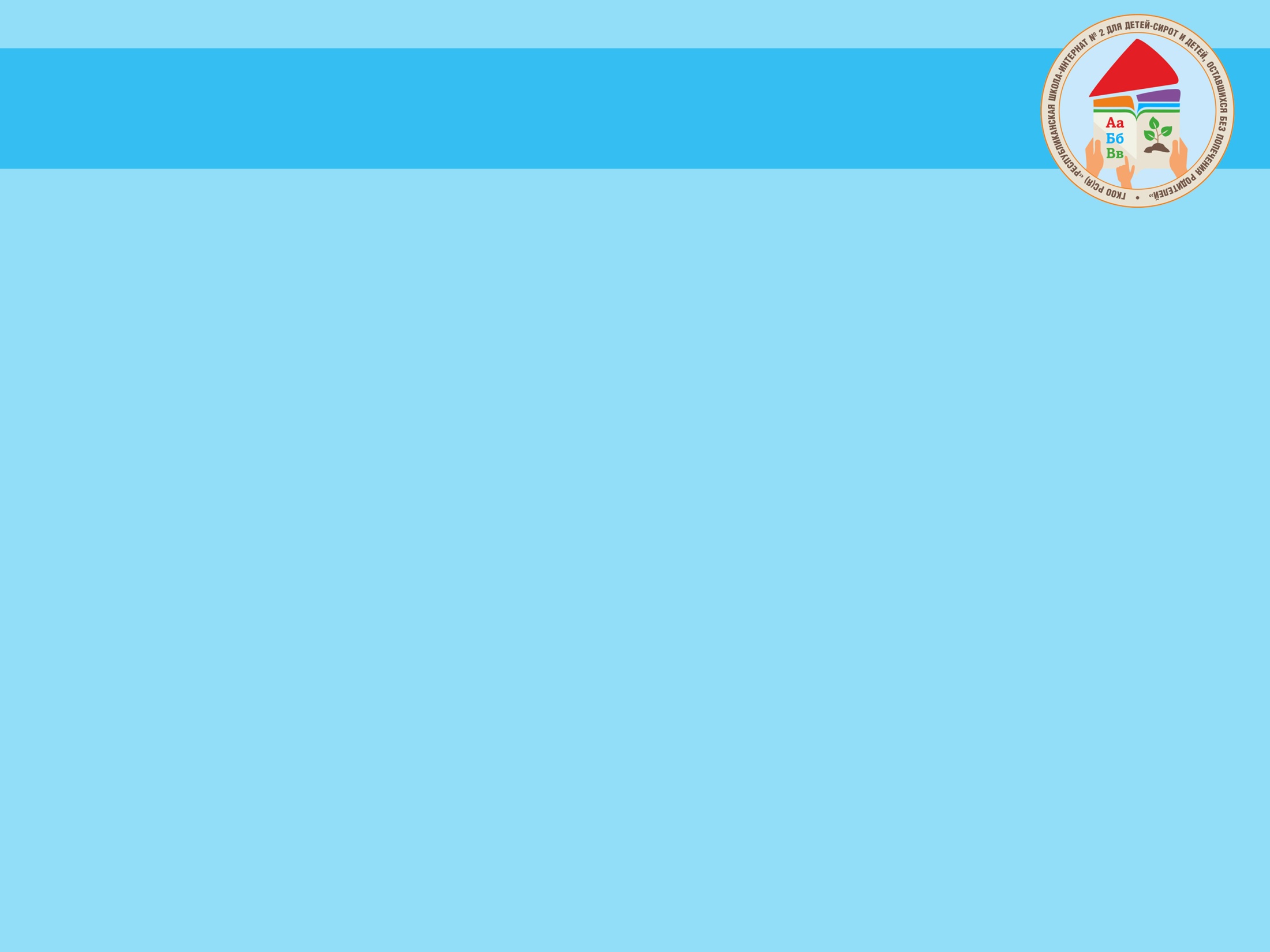 Этапы урока:
III. Основной
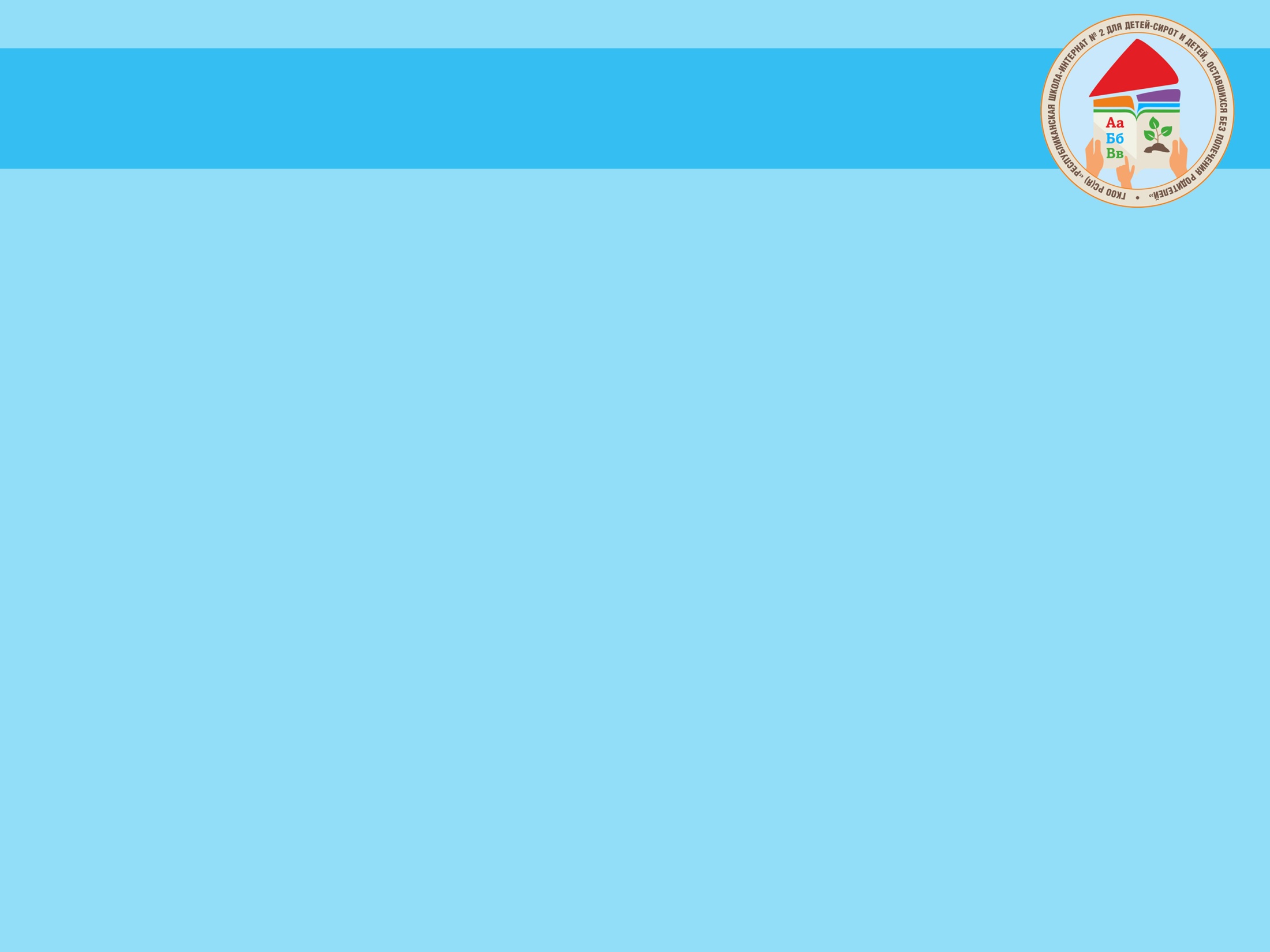 Этапы урока:
III. Рефлексия
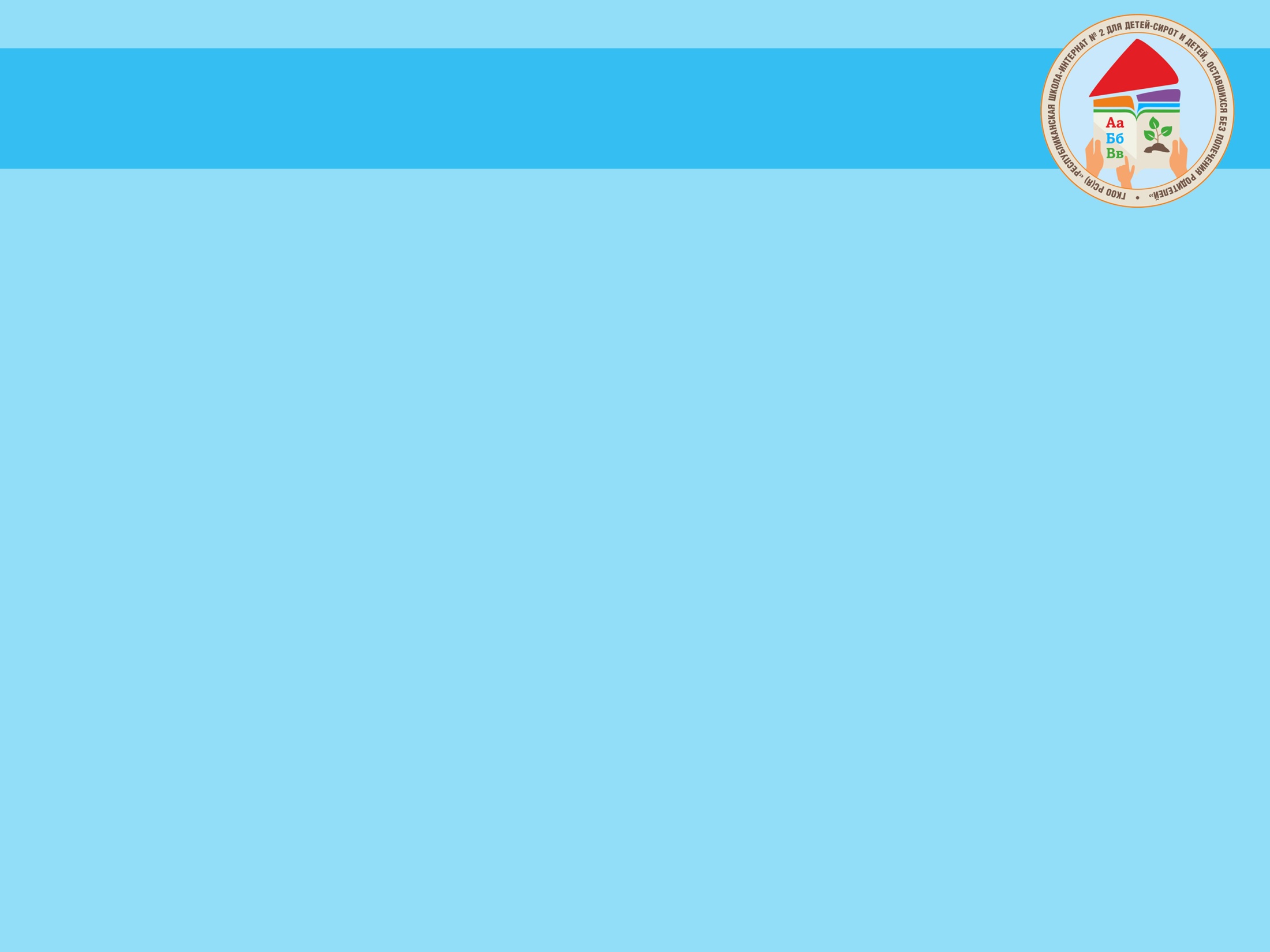 «Нужно, чтобы дети, по возможности, учились самостоятельно, а учитель руководил этим самостоятельным процессом и давал для него материал» – слова К.Д. Ушинского отражают суть урока современного типа, в основе которого заложен принцип системно– деятельностного подхода.